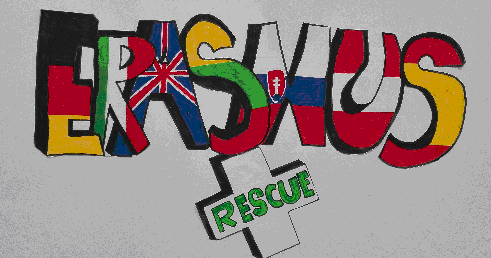 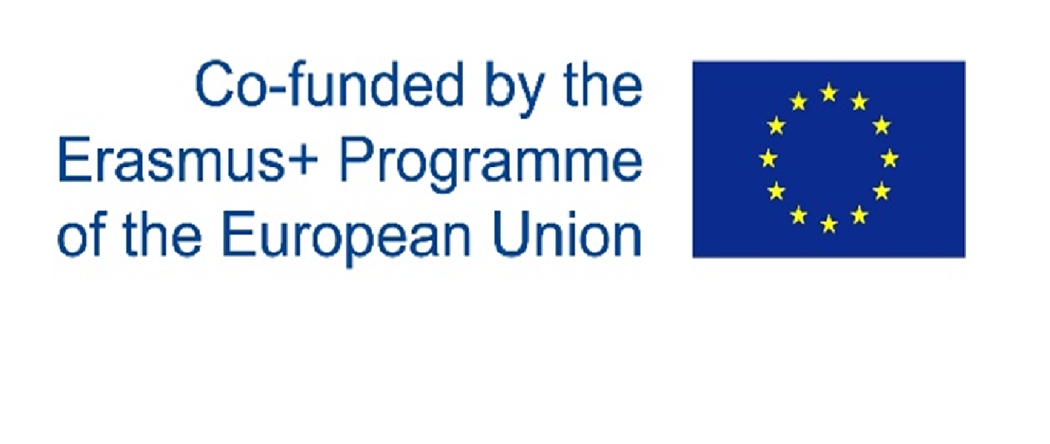 Umweltfreundliche Geschichte
Hänsel und Grettel
Erasmus plus KA2
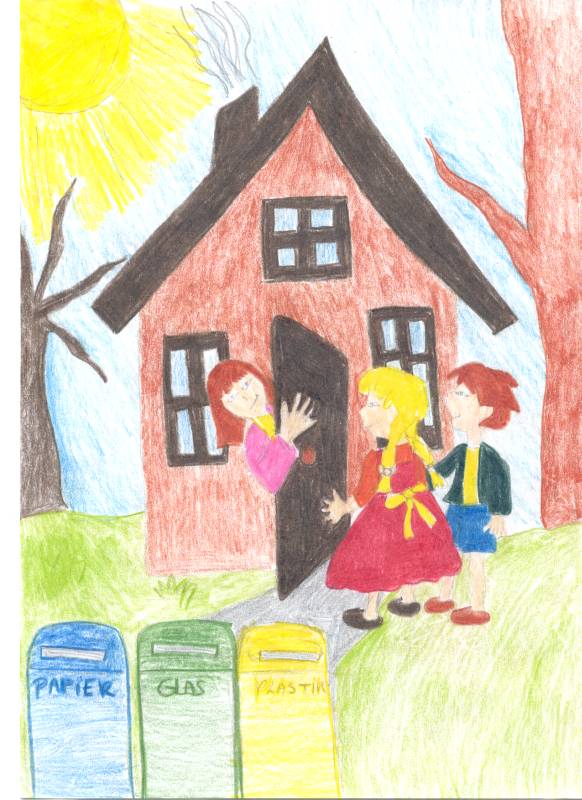 Die Mutter veralschiedet, sich von den Kindern.Hensel und Gretel gehe in den Wald, um die Edbeere zu sammeln.
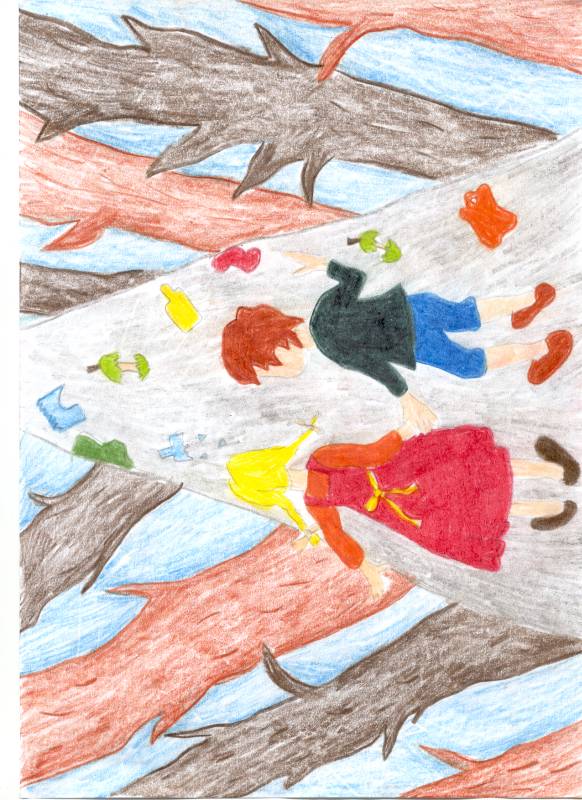 Die Kinder können nicht den Weg aus dem Wald finden. Sie sehen den Abfall in dem Wald.
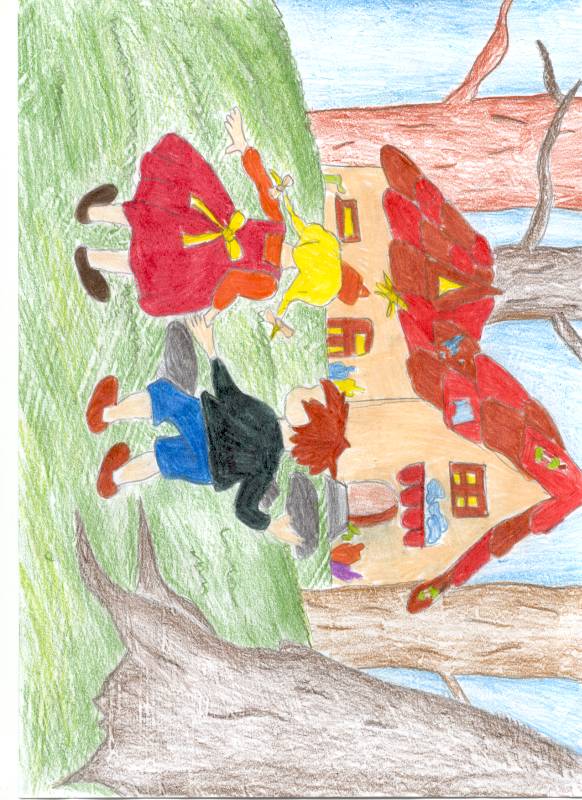 Sie kommen zu dem Häuschen. Um das Häusche war groβe Unordnung.
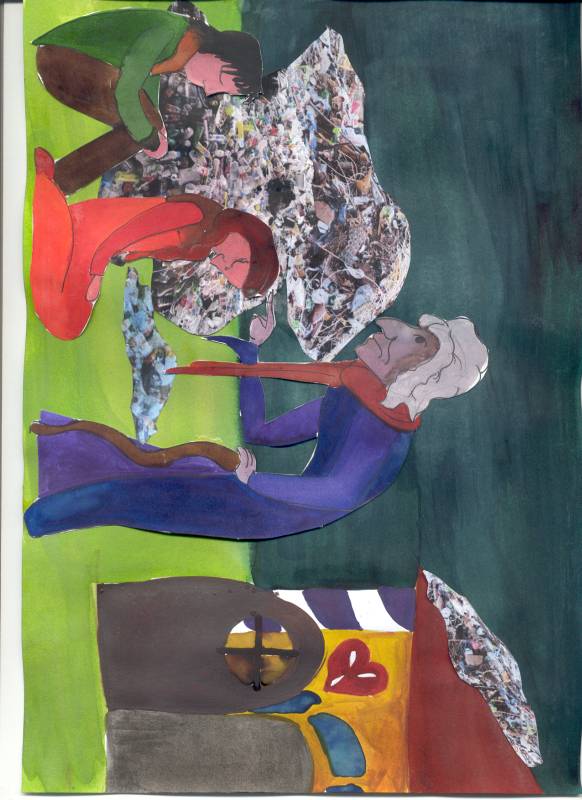 Aus dem Häuschen kommt die Hexe raus und zwrngt die Kinder das Häuschen aufzuräumen.
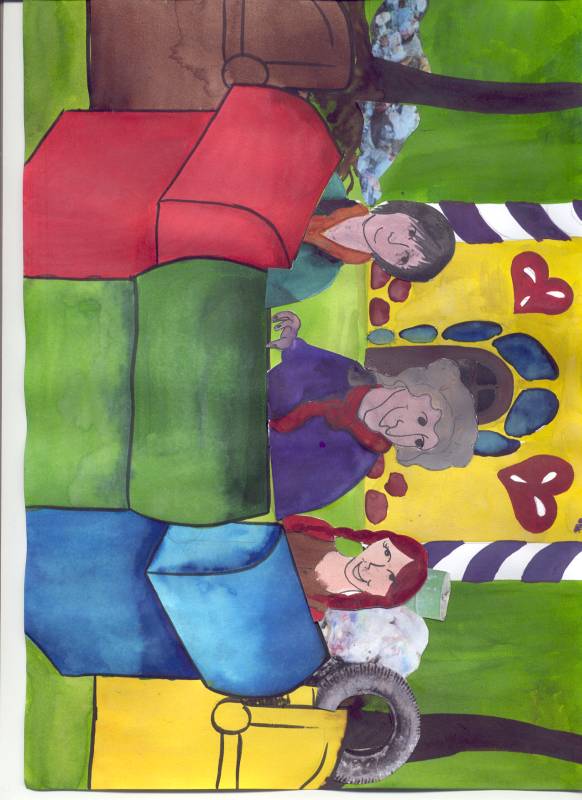 Hänsel und Gretel lernen die Hexe den Abfal zu trennen.
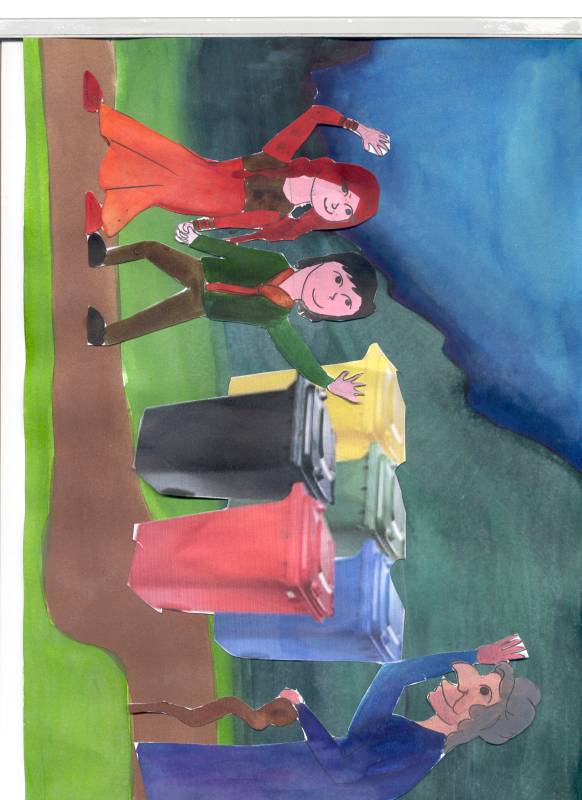 Die Hexe ist glűcklich. Sie hat endlich die Ordnung. Die Hexe verspricht, dass sie sich um die Ordnung kűmmern wird.